VORLAGE FÜR EIN WHITEBOARD MIT VOR- UND NACHTEILEN für PowerPoint
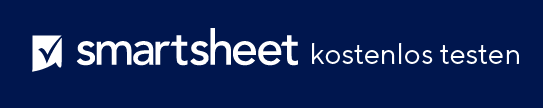 Verwendung dieser Vorlage: 
Diese Vorlage für ein Whiteboard mit Vor- und Nachteilen bietet eine organisierte visuelle Hilfe für Brainstorming-Sitzungen, sodass Teams gemeinsam die Vor- und Nachteile verschiedener Optionen erkunden können.
Besonderheiten der Vorlage: 
Verwenden Sie farbcodierte Haftnotizen, um Vor- und Nachteile nach Wichtigkeit zu priorisieren. Durch die visuelle Darstellung der positiven und negativen Aspekte können Teams potenzielle Risiken und Chancen klar identifizieren.
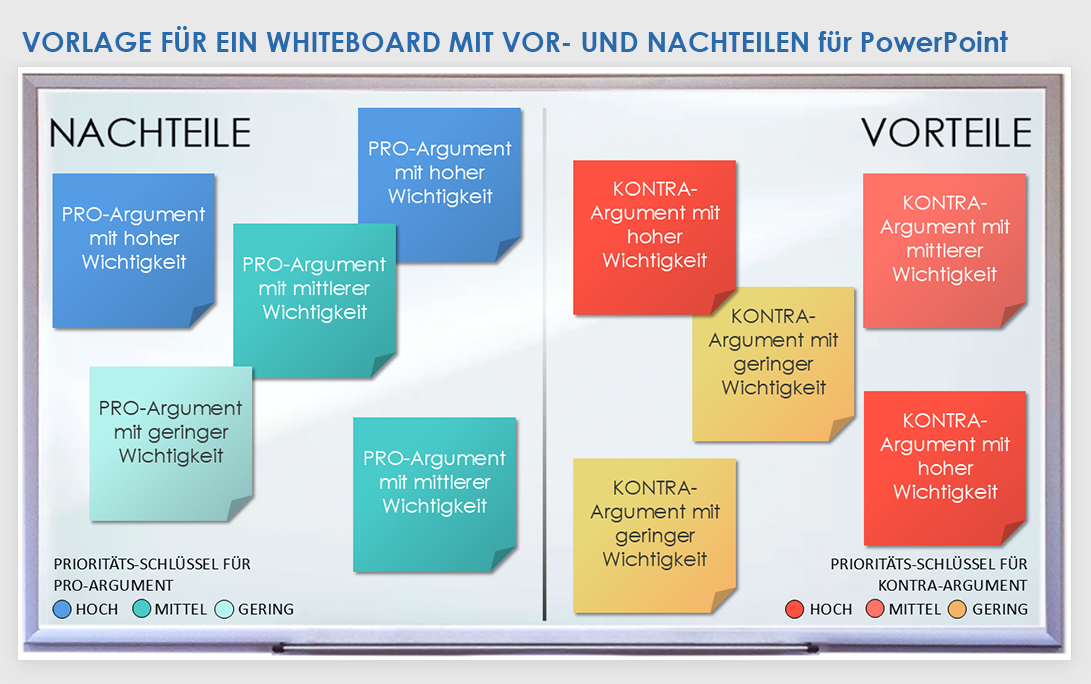 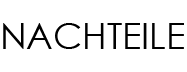 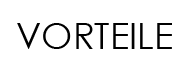 PRO-Argument mit hoher Wichtigkeit
KONTRA-Argument mit hoher Wichtigkeit
PRO-Argument mit hoher Wichtigkeit
KONTRA-Argument mit mittlerer Wichtigkeit
PRO-Argument mit mittlerer Wichtigkeit
KONTRA-Argument mit geringer Wichtigkeit
PRO-Argument mit geringer Wichtigkeit
KONTRA-Argument mit hoher Wichtigkeit
PRO-Argument mit mittlerer Wichtigkeit
KONTRA-Argument mit geringer Wichtigkeit
PRIORITÄTS-SCHLÜSSEL FÜR PRO-ARGUMENT
PRIORITÄTS-SCHLÜSSEL FÜR KONTRA-ARGUMENT
HOCH         MITTEL        GERING
HOCH         MITTEL        GERING